COMITE CITOYEN BUDGETAIRE 11/02/2023
Préambule
Le débat d’orientation budgétaire (DOB) permet de présenter les orientations budgétaires de la collectivité et d’informer sur sa situation. La commune présente ainsi un rapport sur : 

Les orientations budgétaires : évolutions prévisionnelles de dépenses et de recettes (fonctionnement et investissement), 
Les engagements pluriannuels d’investissements envisagés,
La structure et la gestion de la dette contractée en précisant le profil de dette visé pour l’exercice.
2
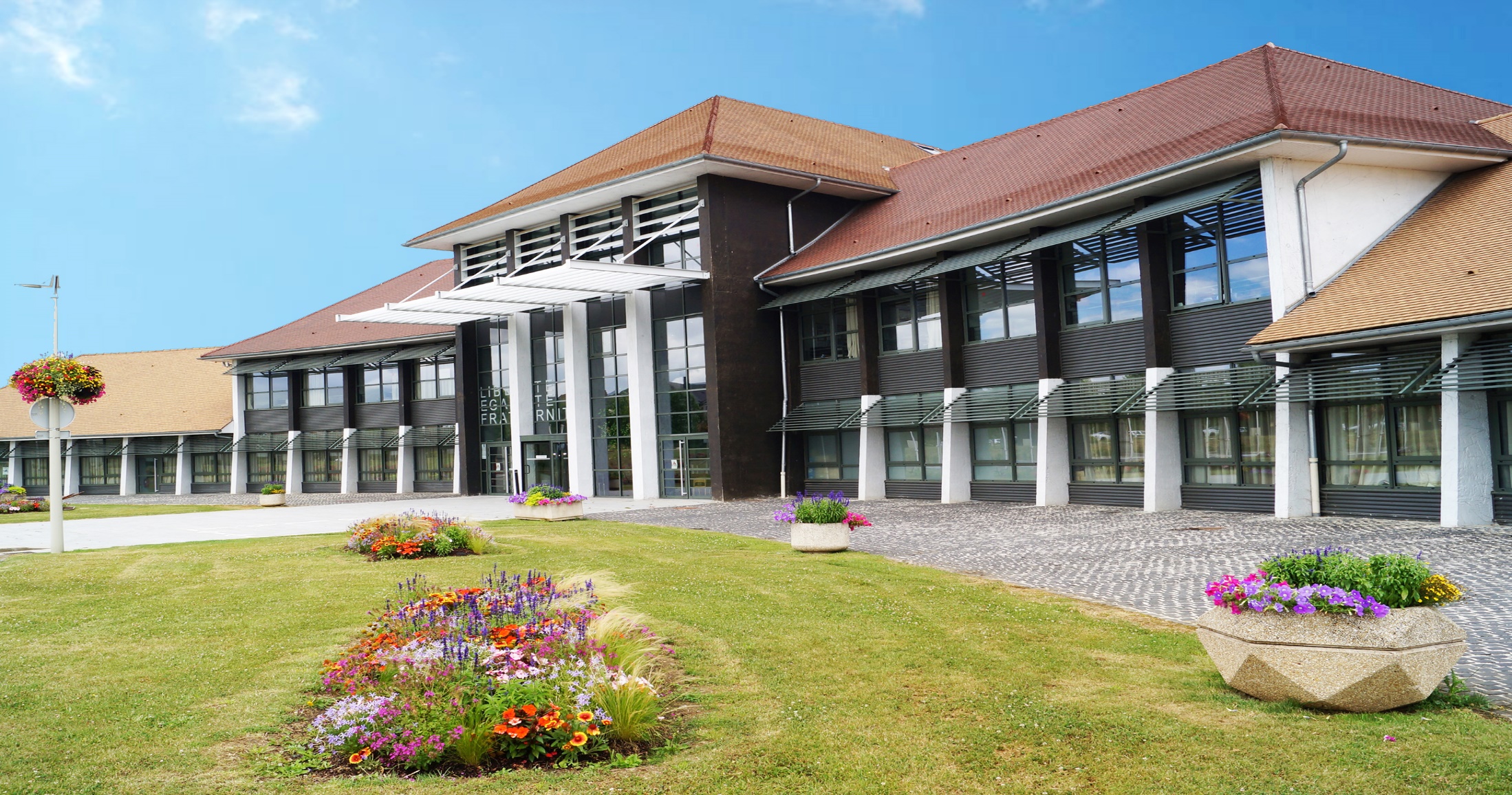 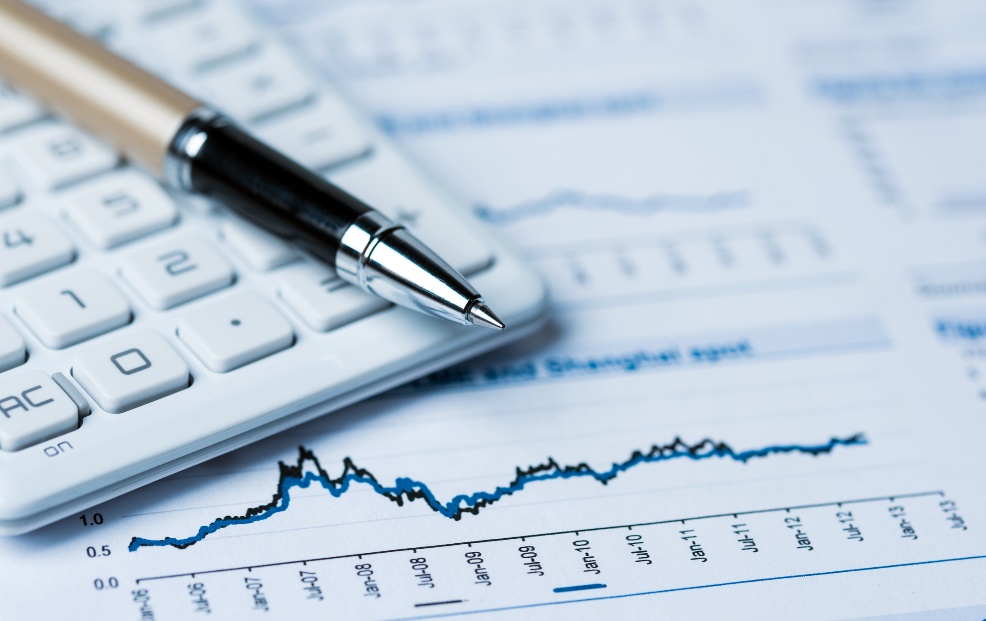 PRESENTATION duPROJET DE LOI DE FINANCES 2023
3
Projet de loi de Finances 2023
2 textes importants à prendre en compte en 2023 : 

la loi de programmation des finances publiques 2023-2027 qui donne un cadre pluriannuel aux budgets, fixe les objectifs d’équilibre des finances publiques et la trajectoire pour y arriver. 

- Et la loi de finances pour 2023, qui donne le cadre budgétaire pour l’année 2023 et fixe les crédits en recettes et en dépenses qui peuvent être ajustées par des lois de finances rectificatives.
4
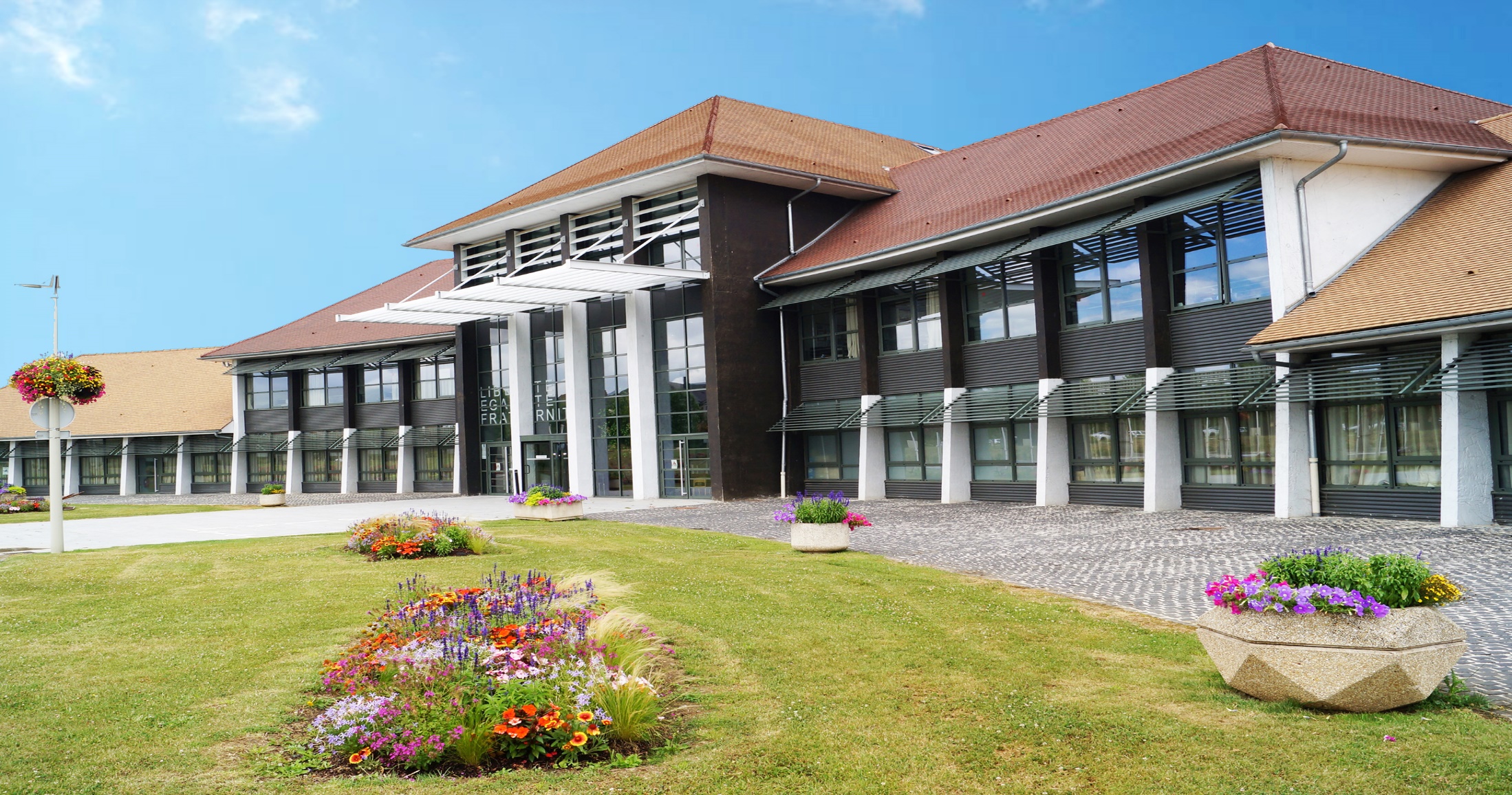 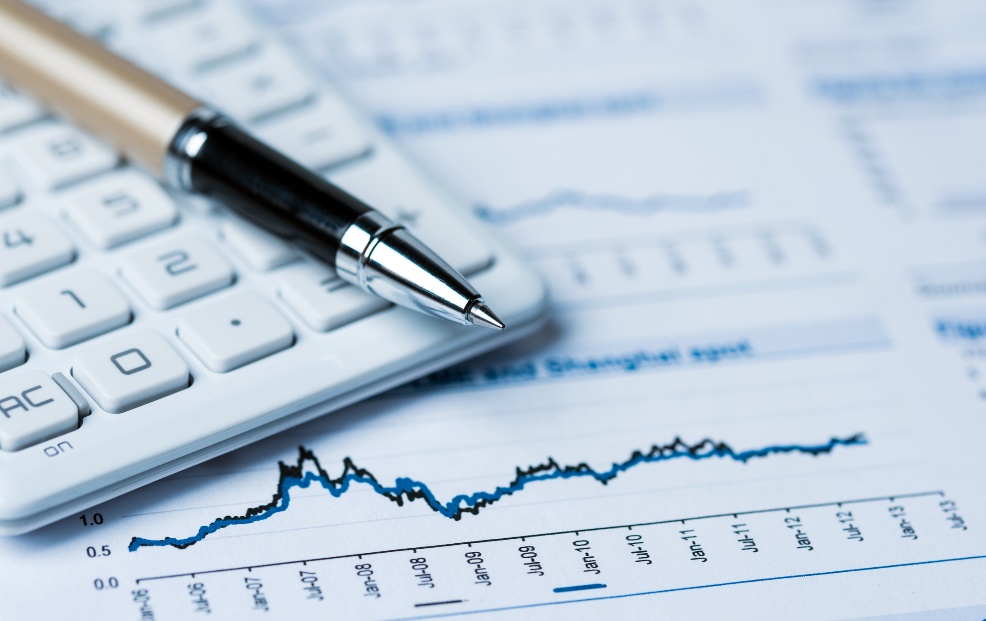 PRESENTATION duPROJET DE LOI DE programmation des finances publiques 2023
5
Projet de Loi de Programmation desFinances publiques pour 2023-2027
- Un retour du déficit sous le seuil des 3% du PIB à l’horizon 2027, 
- Prévisions des concours financiers aux collectivités territoriales.
6
Projet de Loi de Programmation desFinances publiques pour 2023-2027
- On passe du Pacte de stabilité (contrat de Cahors suspendus en 2020 du fait de la crise sanitaire) au pacte de confiance (art. 23)
- L’Etat souhaite s’assurer des contributions des collectivités à l’effort de réduction du déficit public en prévoyant une trajectoire d’évolution des dépenses réelles de fonctionnement
7
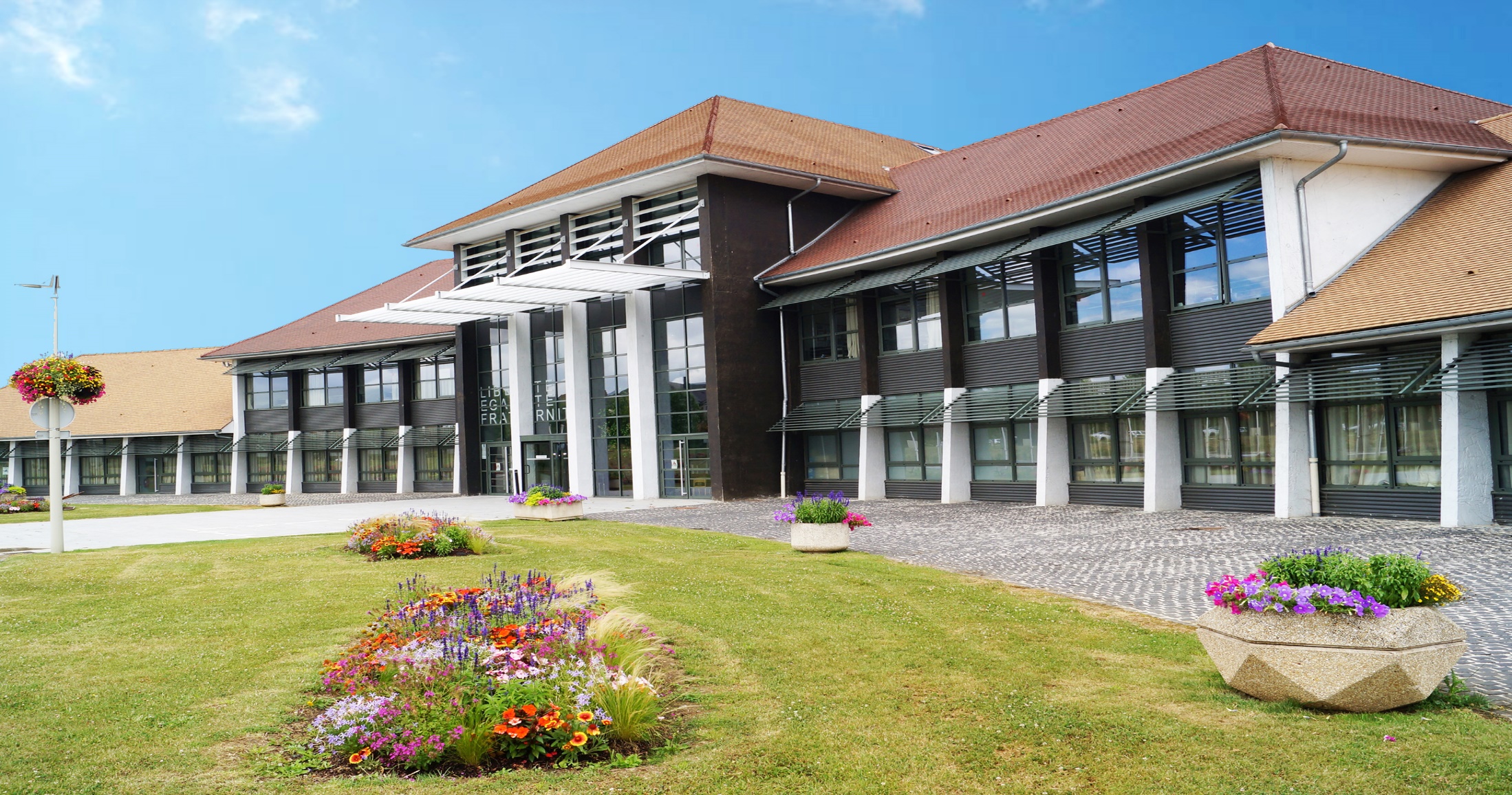 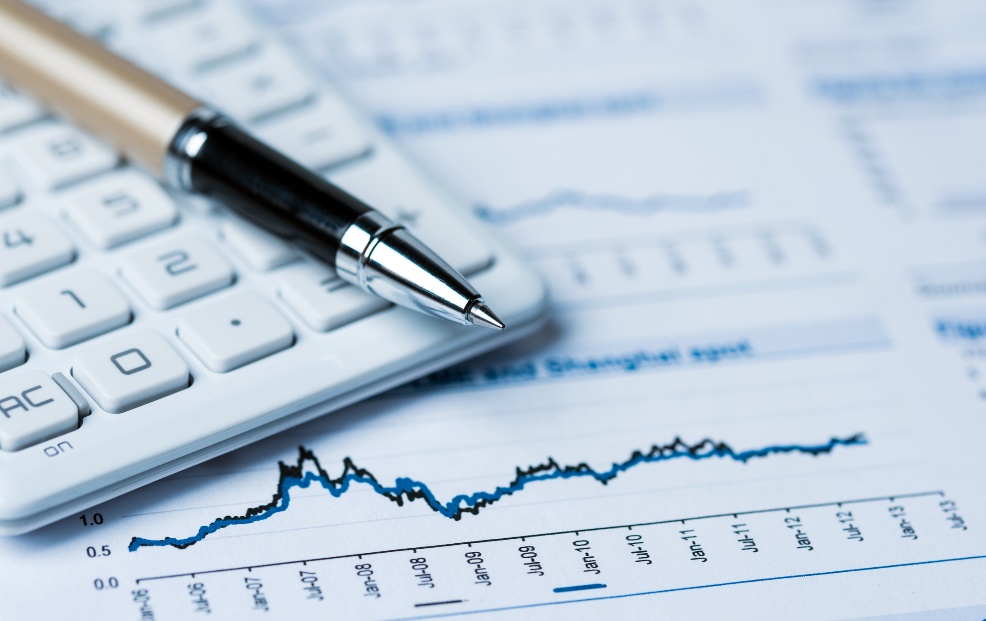 PRESENTATION de laLOI DE FINANCES 2023
8
La loi de finances 2023
Adoptée en date du 15 décembre 2022. Les principales dispositions significatives de la Loi de Finances 2023 sont : 
La première phase de la suppression de la CVAE (Cotisation sur la Valeur Ajoutée des Entreprises) afin de financer le bouclier énergétique (50% en 2023 et 50% en 2024), 
La création d’un « fonds vert » au service de la transition écologique des collectivités.
9
La loi de finances 2023
Le filet de sécurité énergétique a été prolongé pour 2023. Le filet de sécurité sera disponible à l’ensemble des collectivités sous réserve de critère notamment la perte d’épargne brute qui est passée de 25% à 15 %.
L’amortisseur « électricité ». Destiné à lutter contre la flambée des prix de l’énergie en réduisant les factures d’électricité des collectivités, ce dispositif de « l’amortisseur électricité » s’appliquera au 1er janvier 2023 et ce jusqu’à la fin de l’année.
L’augmentation de la DGF de 320 millions € sur un total de 27 milliards €.
10
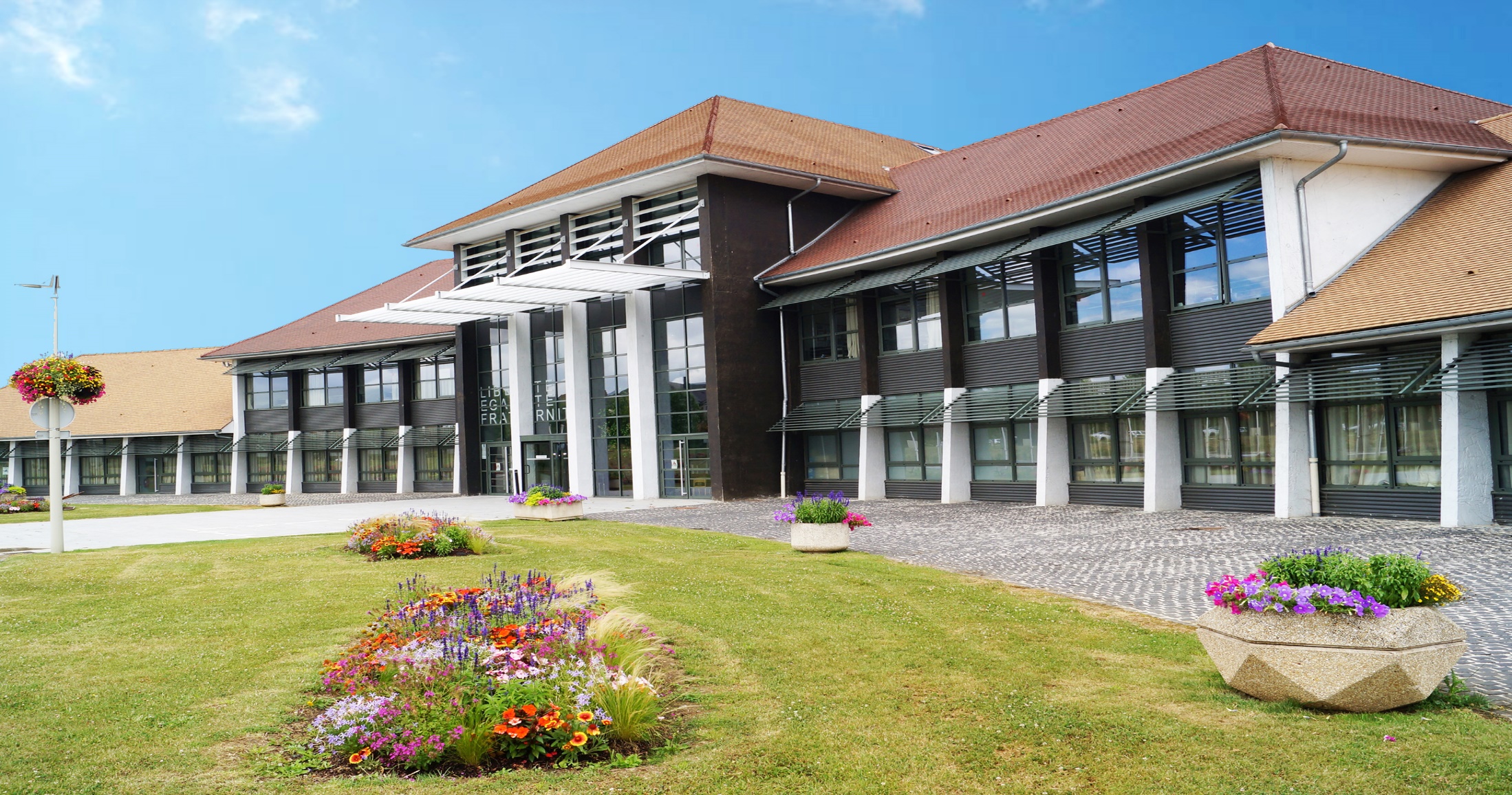 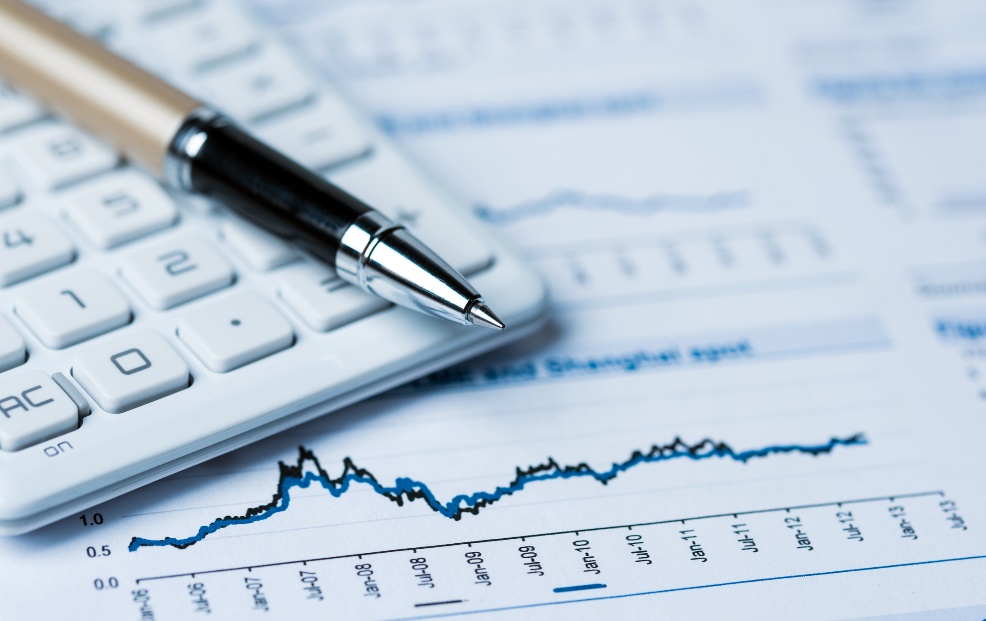 PRESENTATION  desorientationsbudgétaires 2023
11
orientations budgétaires 2023
Mettre en œuvre le plan de sobriété énergétique pour répondre à l’inflation nationale et internationale,
Assurer la transition écologique durablement et de manière écoresponsable par des investissements dynamiques,
Affirmer la qualité du service public en renforçant le personnel communal,
Poursuivre la politique volontariste en matière de sécurité et de prévention,
Conforter la politique sociale et l’accompagnement des enfants et de la jeunesse,
Intégrer les conséquences budgétaires de la reprise de la gestion des équipements sportifs de Grand Paris Sud,
12
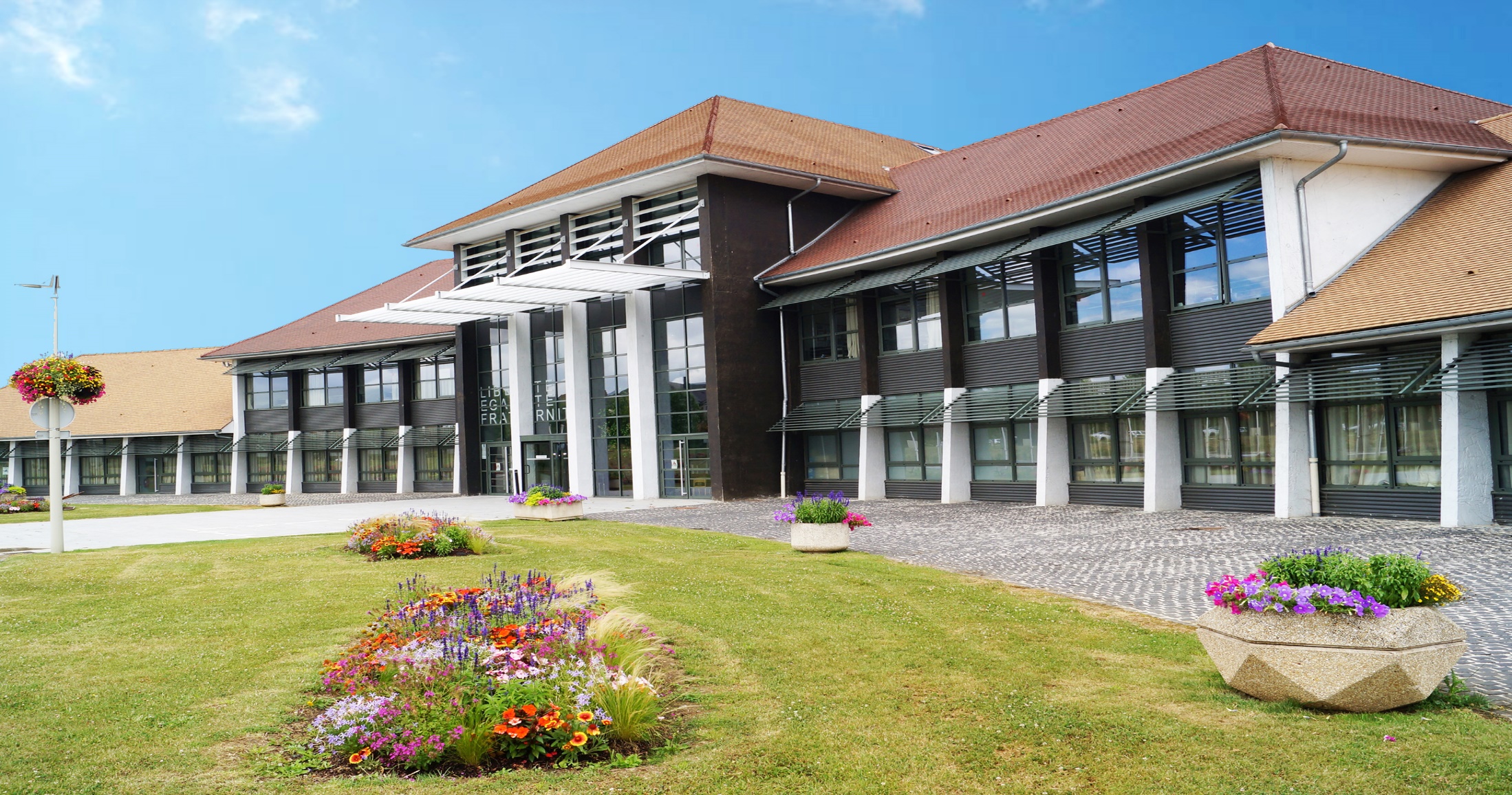 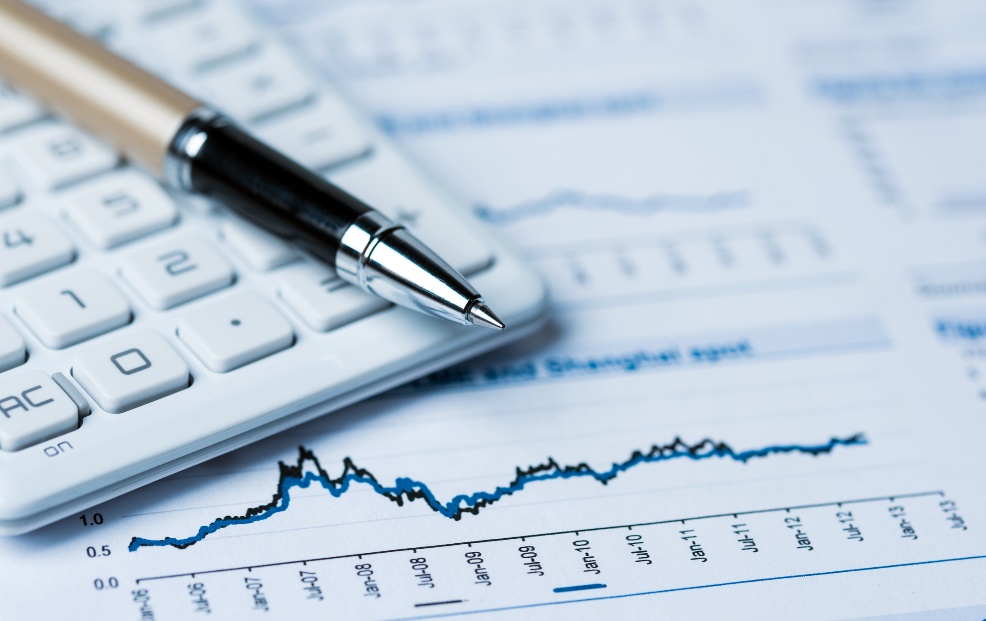 PRESENTATION deLa section de fonctionnement
13
orientations budgétaires 2023 fonctionnement
Pas d’augmentation des tarifs du périscolaire
Pas d’augmentation des taux d’imposition communaux

La section de fonctionnement devrait s’équilibrer à hauteur de 15,5 M€
L’épargne de gestion devrait quant à elle s’établir à 1 M€.
14
orientations budgétaires 2023 fonctionnement
1/ Recettes : 
Les produits des services (chap. 70) tiendront compte de l’augmentation de la fréquentation de la restauration scolaire, des accueils périscolaires et des centres de loisirs. Pas d’augmentation des tarifs pour les familles. 
Les recettes fiscales (chap. 73) augmenteront pour tenir compte de l’évolution des bases prévisionnelles décidées par l’Etat (7%). Les taux d’imposition communaux n’augmenteront pas. 
Les dotations et participations (chap. 74) évolueront pour tenir compte de la dotation complémentaire prévue au titre du filet de sécurité et de l’amortisseur électricité et du maintien du montant de 2022 de la DGF
Les autres produits de gestion courante resteront stables.
15
orientations budgétaires 2023fonctionnement
2/ Dépenses : 

Les charges à caractère général (chap. 011) augmenteront de façon importante en raison de l’inflation et de la hausse des prix de l’énergie malgré les efforts d’économie envisagées sur 2023.
16
orientations budgétaires 2023fonctionnement
2/ Dépenses : 
Les charges de personnel (chap. 012) augmenteront pour tenir compte : 
des mesures nationales : 
augmentation du SMIC, 
point d’indice avec effet année pleine, 
revalorisation des agents de catégorie B, 
effet GVT (Glissement Vieillesse Technicité) 
des mesures locales : 
intégration des postes dédiés à la gestion des équipements sportifs de GPS, 
renforcement des équipes
17
orientations budgétaires 2023fonctionnement
Evolution de la moyenne des effectifs (tout statut confondu)



		
		*ETP : Equivalent Temps Plein
		** Année partielle de janvier à novembre 

Le régime indemnitaire constitue 20,49% en moyenne du salaire d’un titulaire et 14,97% pour un agent contractuel.
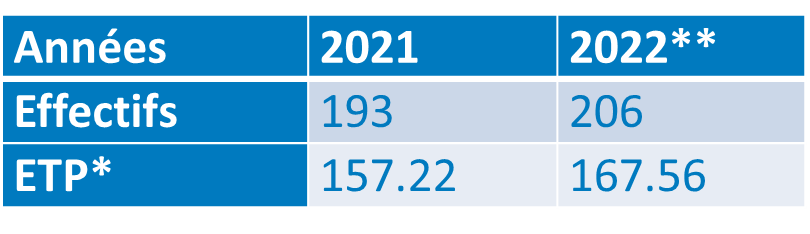 18
orientations budgétaires 2023fonctionnement
Les autres charges de gestion courante (chap. 65) seront maintenues. 

Les charges financières (chap. 66) tiendront compte du profil de l’extinction de la dette et de la charge du nouvel emprunt inscrit en 2023.

Les charges exceptionnelles (chap. 67), la notion de charges et de produits exceptionnels est supprimée en M57. De ce fait, ils seront en forte diminution.
19
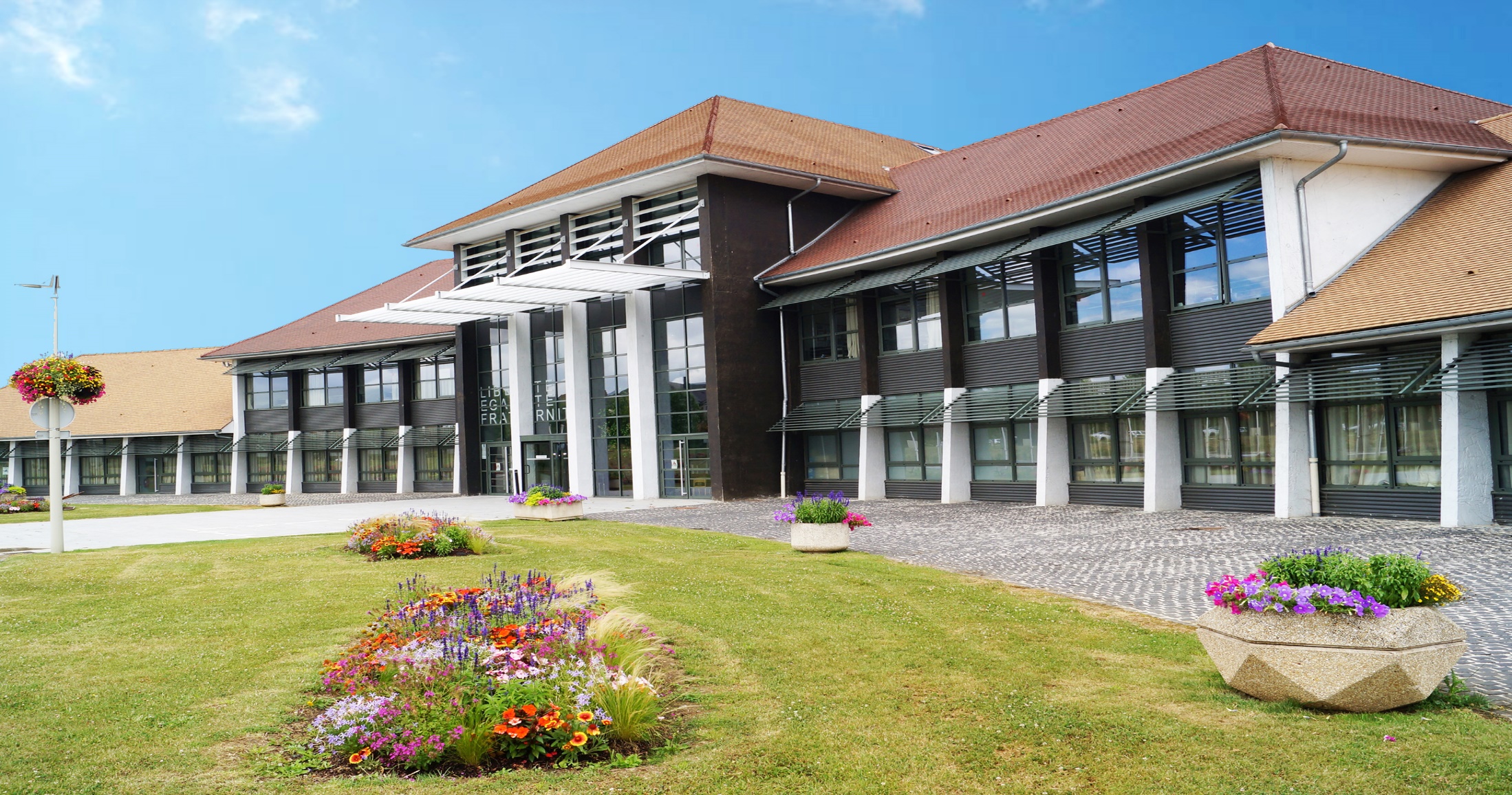 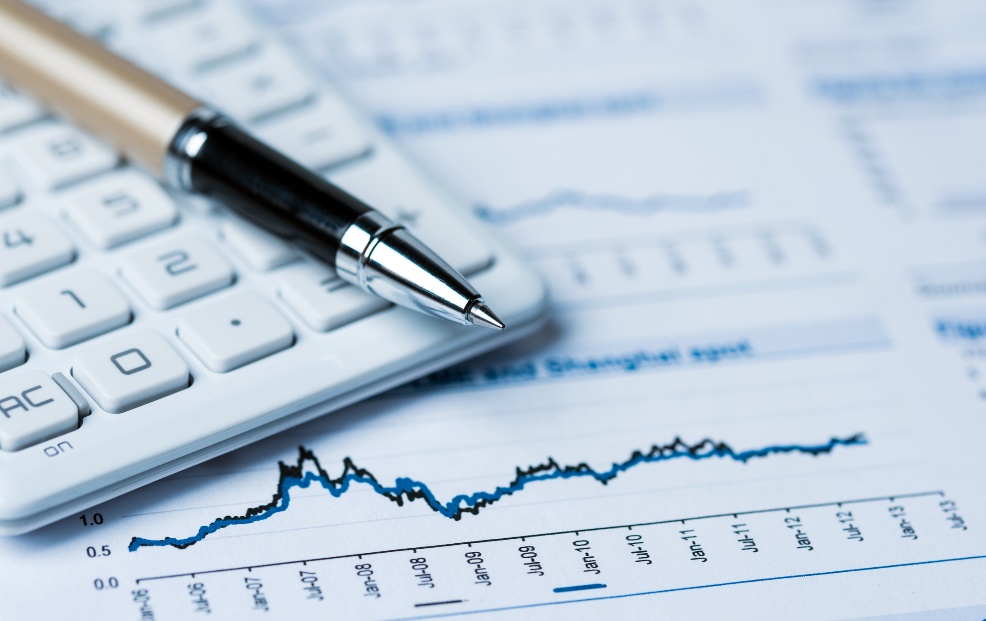 PRESENTATION deLa section d’ INVESTISSEMENT
20
orientations budgétaires 2023 investissement
La section d’investissement devrait s’équilibrer à hauteur de 5,5 M€

Maitrise de l’endettement : 5 ans
21
orientations budgétaires 2023investissement
1/ Recettes : 

Une démarche volontariste de recherche de financements,
La vente foncière estimée à 2,2 M€,
Le FCTVA devrait baisser en 2023 par rapport en 2022,
L’inscription d’un emprunt maitrisé pour réaliser des investissements indispensables (1,5 M€).
22
orientations budgétaires 2023 investissement
2/ Dépenses : 

Un plan de sobriété énergétique pour tenir compte de la crise énergétique et de l’inflation (814 K€),
L’entretien du patrimoine avec un peu plus d’1 M€,
Des projets pour environ 1,3 M€ comme la seconde phase de la réhabilitation de l’école Anne Frank, la réhabilitation du CTM, la réfection des cours d’école et la création d’équipements de proximité dans les quartiers
23
orientations budgétaires 2023 investissement - Plan Pluriannuel d’Investissements (PPI)
24
orientations budgétaires 2023 investissement
L’endettement : une dette soutenable et maitrisée avec un taux qui se maintiendrait au même niveau que pour celui annoncé en 2022 soit un peu plus de 5 ans. 

Une dette sécurisée selon la charte de bonne conduite (dite charte de Gissler). 100 % de la dette présente un risque A1 considéré comme le plus faible
25
orientations budgétaires 2023
Conclusion : 

Pas d’augmentation des taux d’imposition communaux.
Pas d’augmentation des tarifs du périscolaire.
Assurer la transition écologique.
Préserver notre capacité d’autofinancement en maintenant la qualité du service public rendu aux Saint-Perreyens.
Développer notre programme d’investissements nécessaire à l’entretien de notre patrimoine communal vers une plus grande soutenabilité environnementale.
26
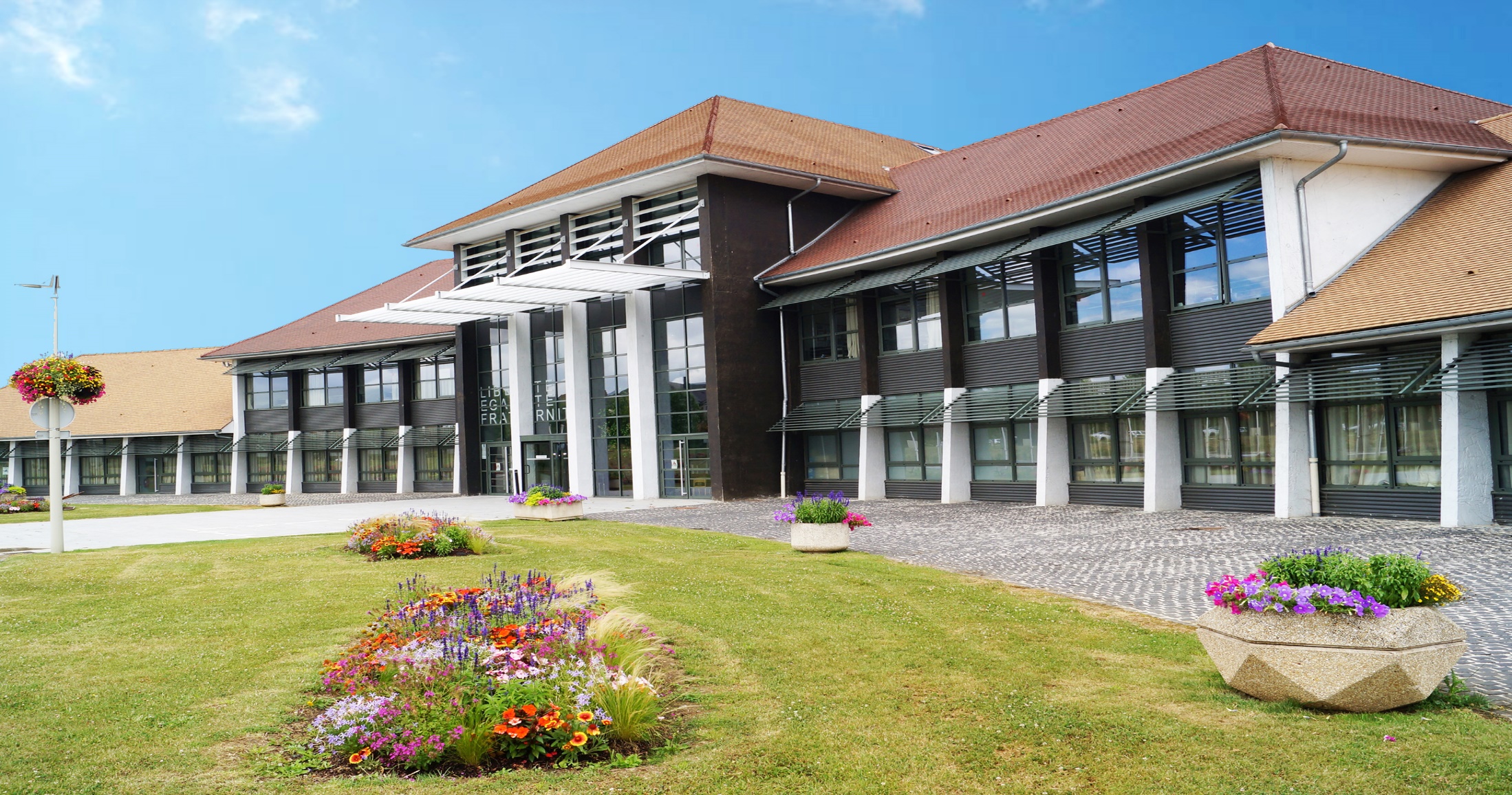 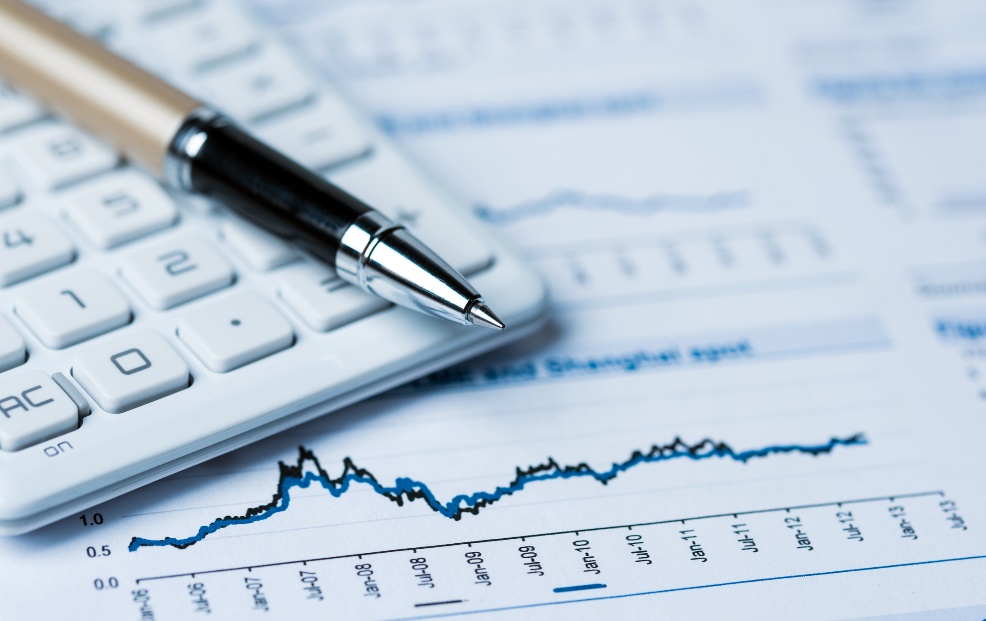 PRESENTATION deLa section de fonctionnement
27
RETROSPECTIVES 2019-2021 BUDGET 2022FONCTIONNEMENt 		LES RECETTES
28
RETROSPECTIVES 2019-2021 BUDGET 2022FONCTIONNEMENt 		LES DEPENSES
29
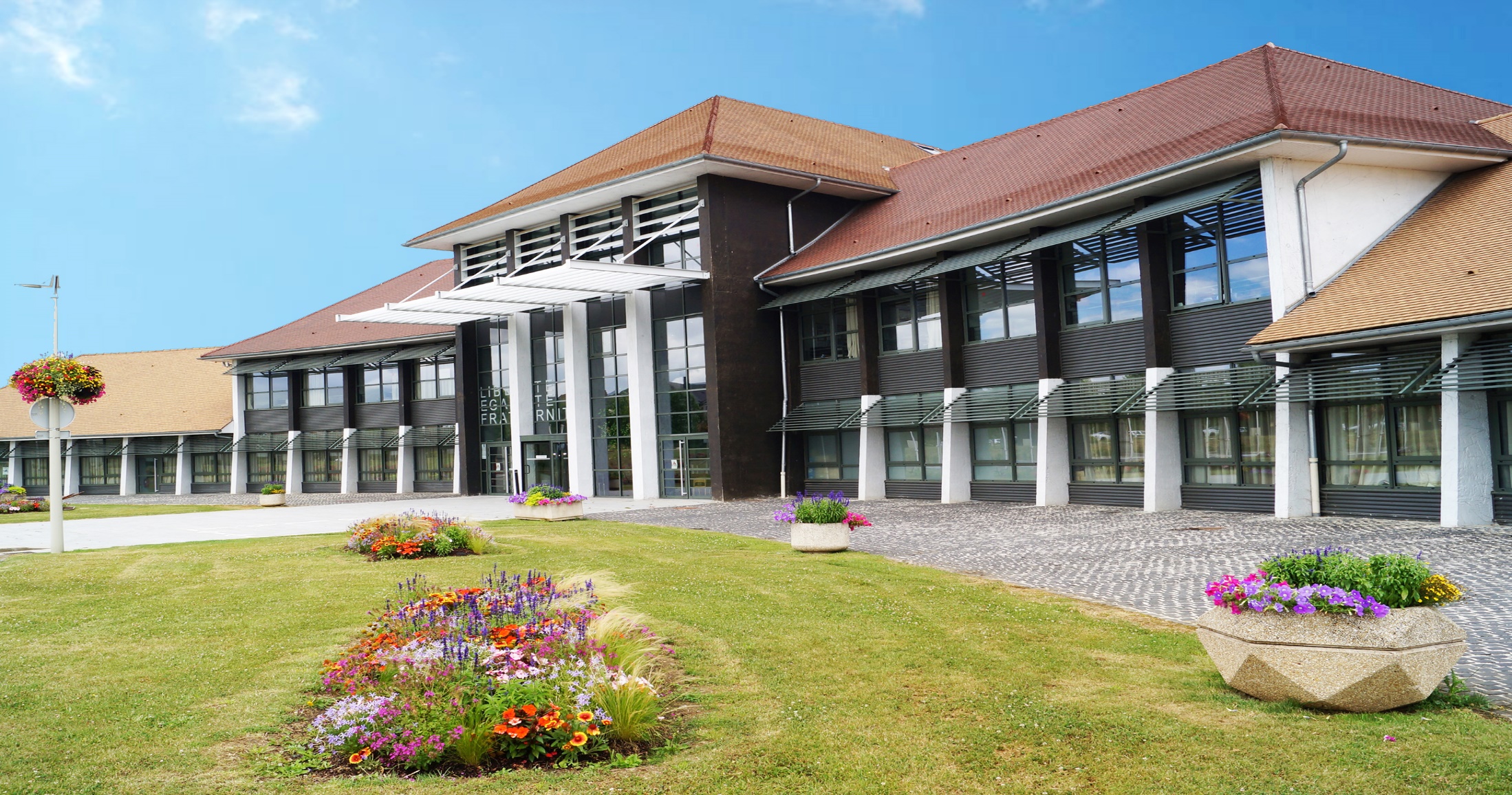 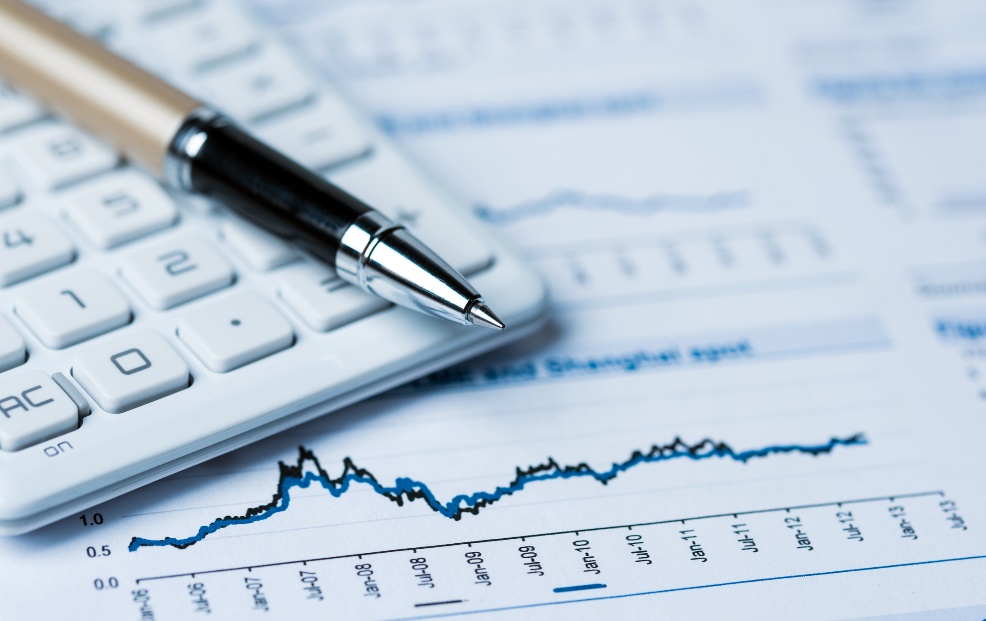 PRESENTATION deLa section d’ INVESTISSEMENT
30
RETROSPECTIVES 2019-2021 BUDGET 2022INVESTISSEMENt 		LES RECETTES
31
RETROSPECTIVES 2019-2021 BUDGET 2022INVESTISSEMENt 		LES DEPENSES
32
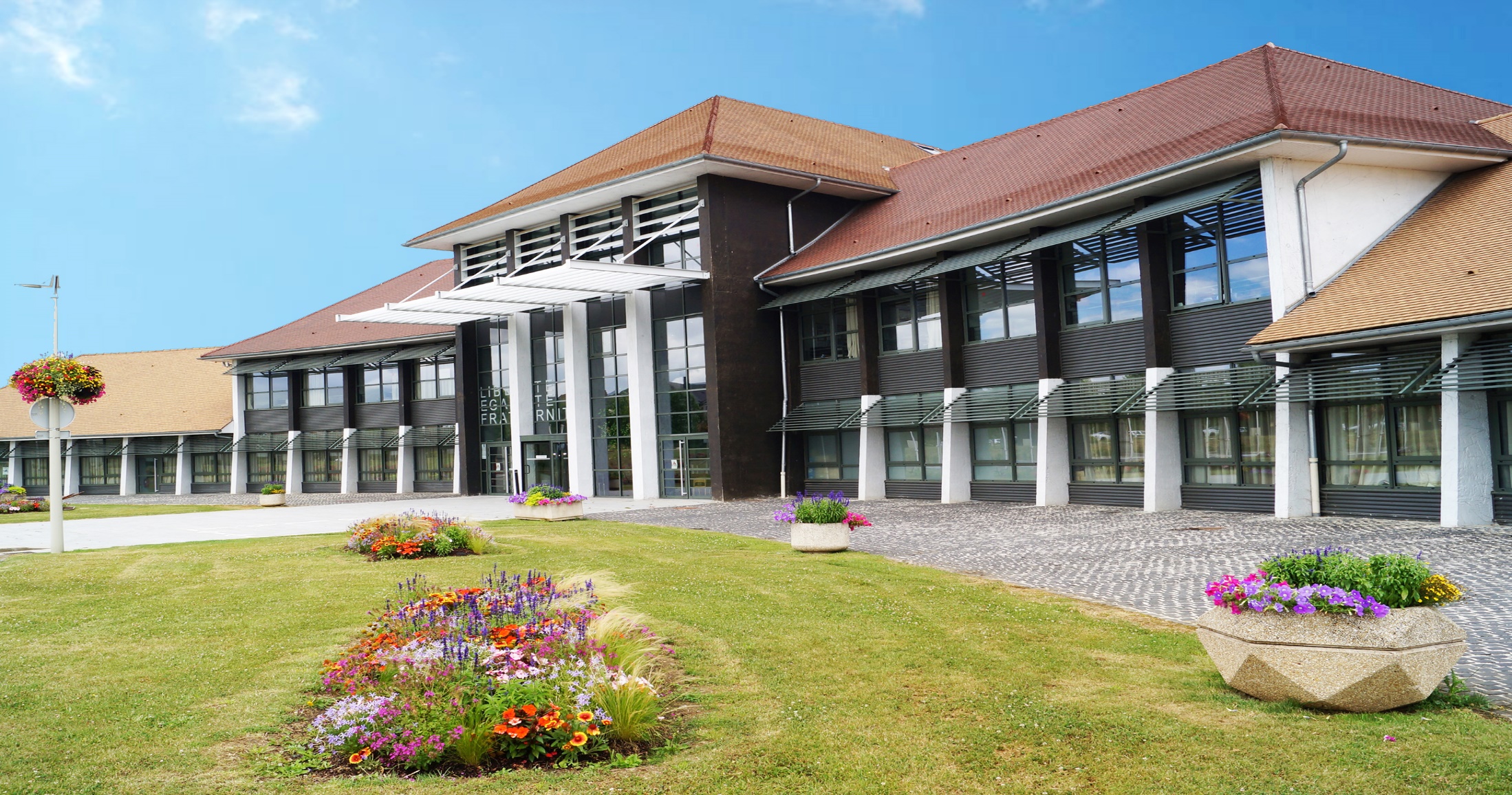 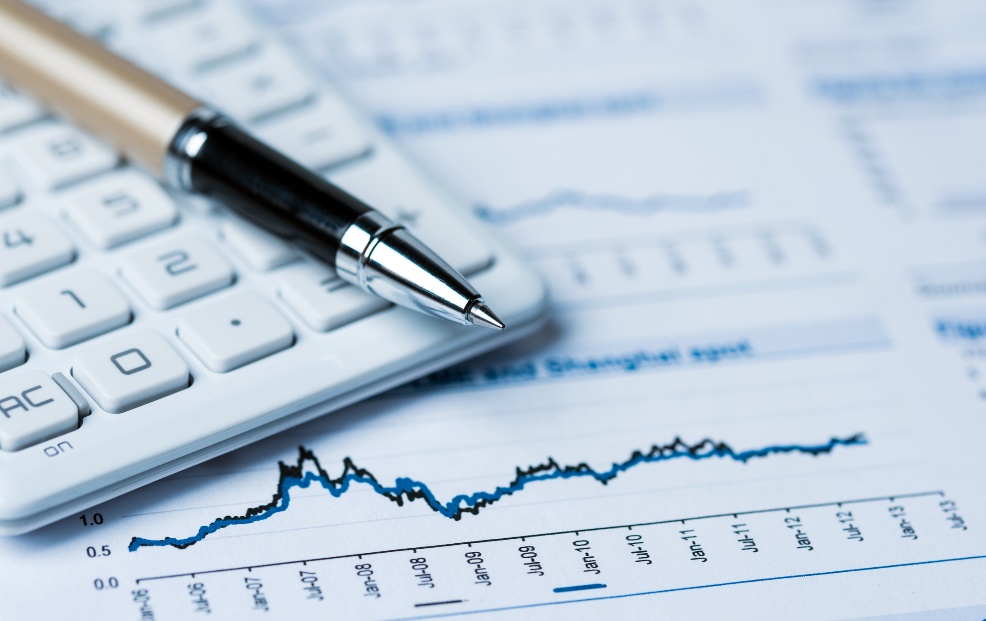 PRESENTATIONDes résultats
33
RETROSPECTIVES 2019-2021 BUDGET 2022LES RESULTATS
34
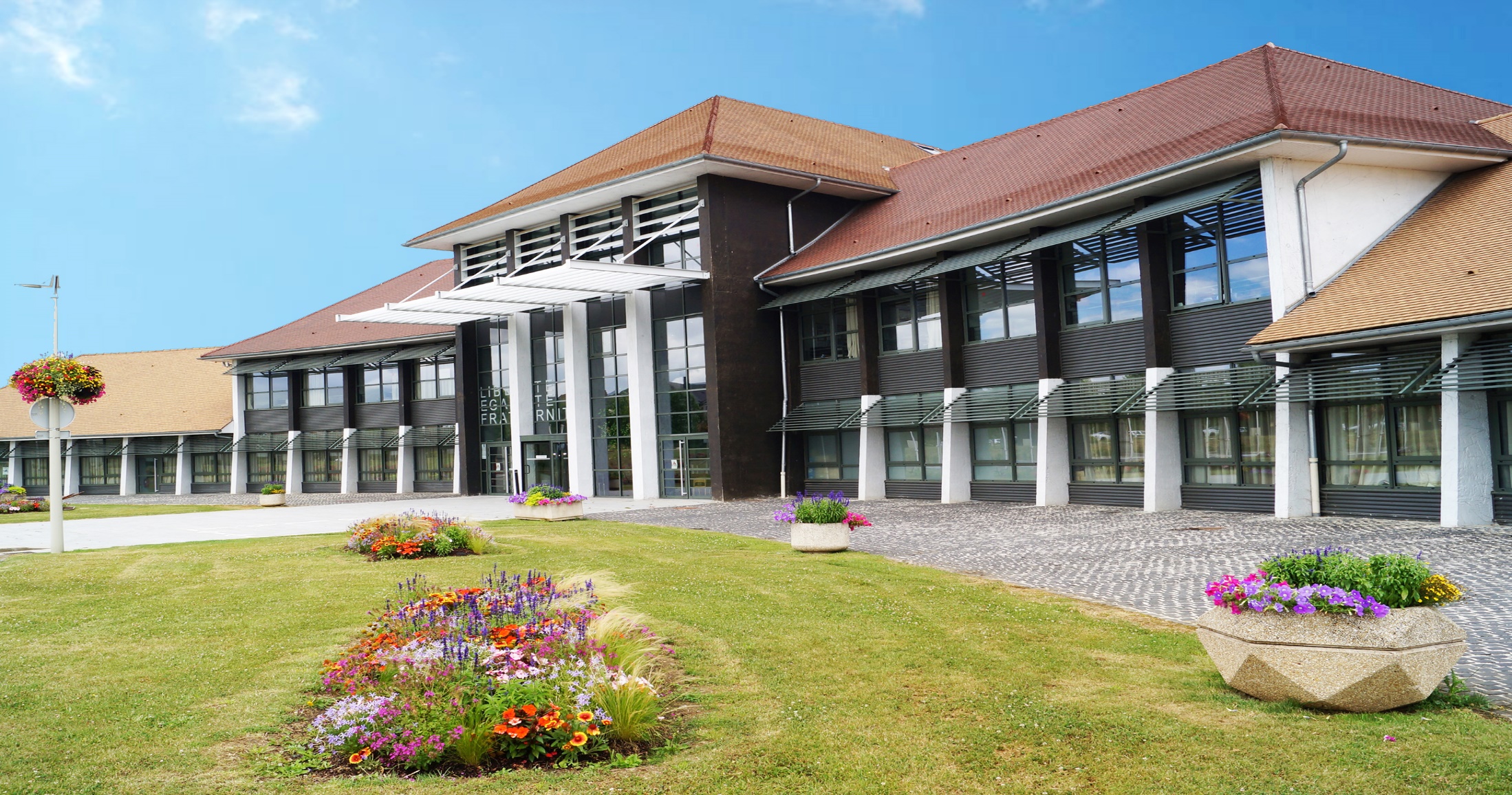 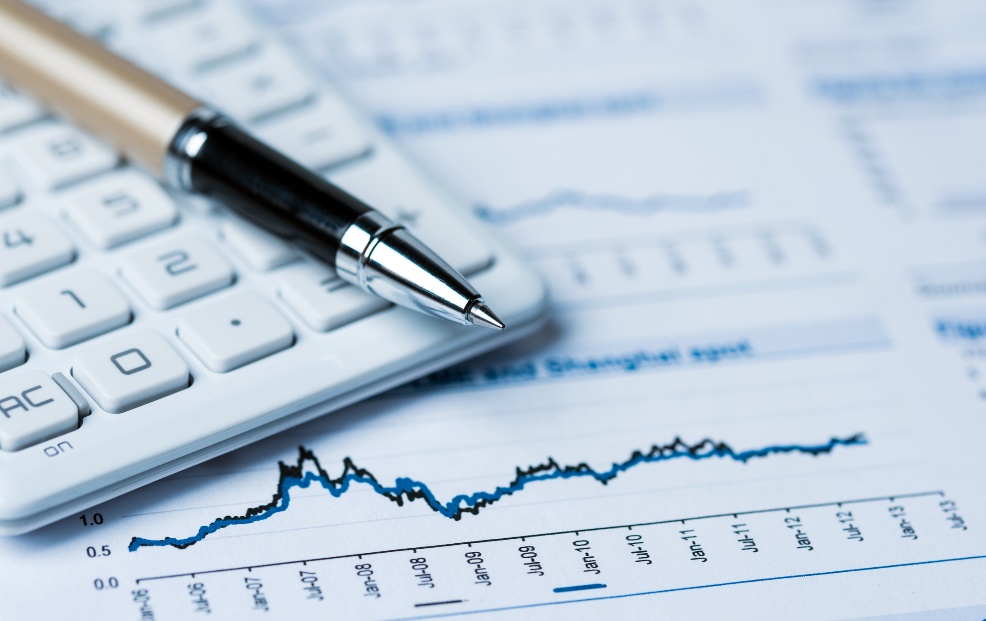 PRESENTATION Des épargnes
35
RETROSPECTIVES 2019-2021 BUDGET 2022LES EPARGNES
36
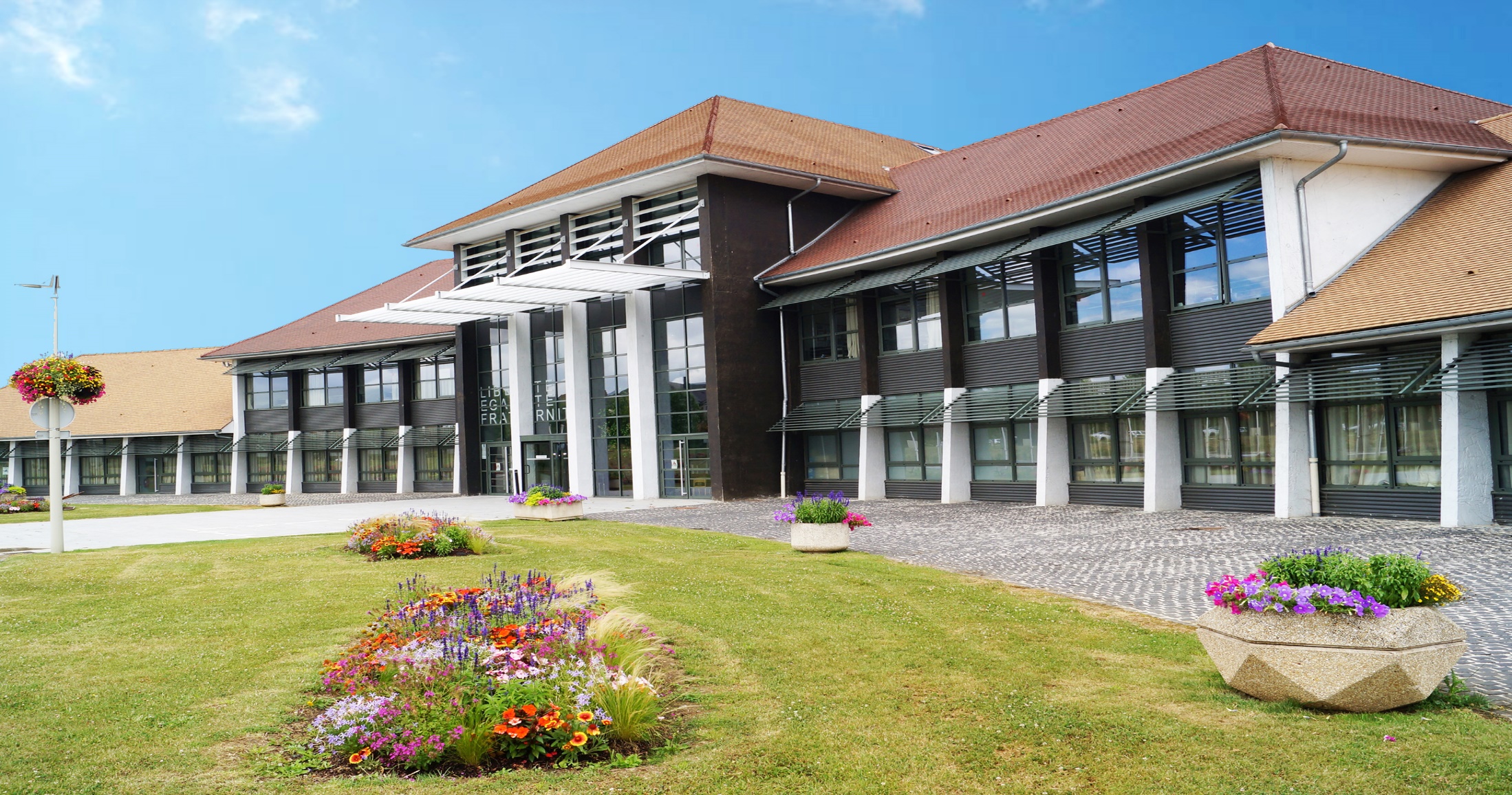 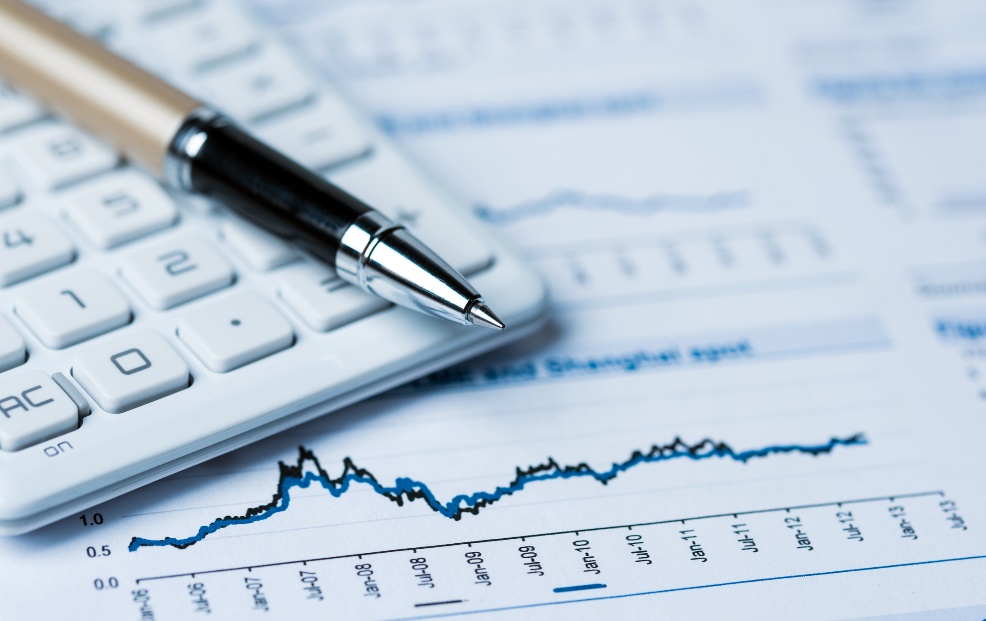 PRESENTATION del’ENDETTEMENT
37
RETROSPECTIVES 2019-2021 BUDGET 2022L’endettement
38
9. Questions diverses
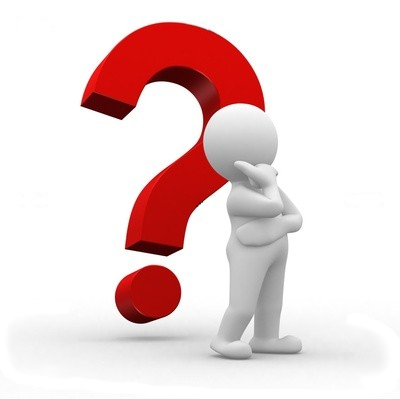 Prochain comité à définir en avril/mai avec comme ordre du jour : 
- un quizz sur les finances publiques 
- présentation du BP 2023
39
Merci de votre attention
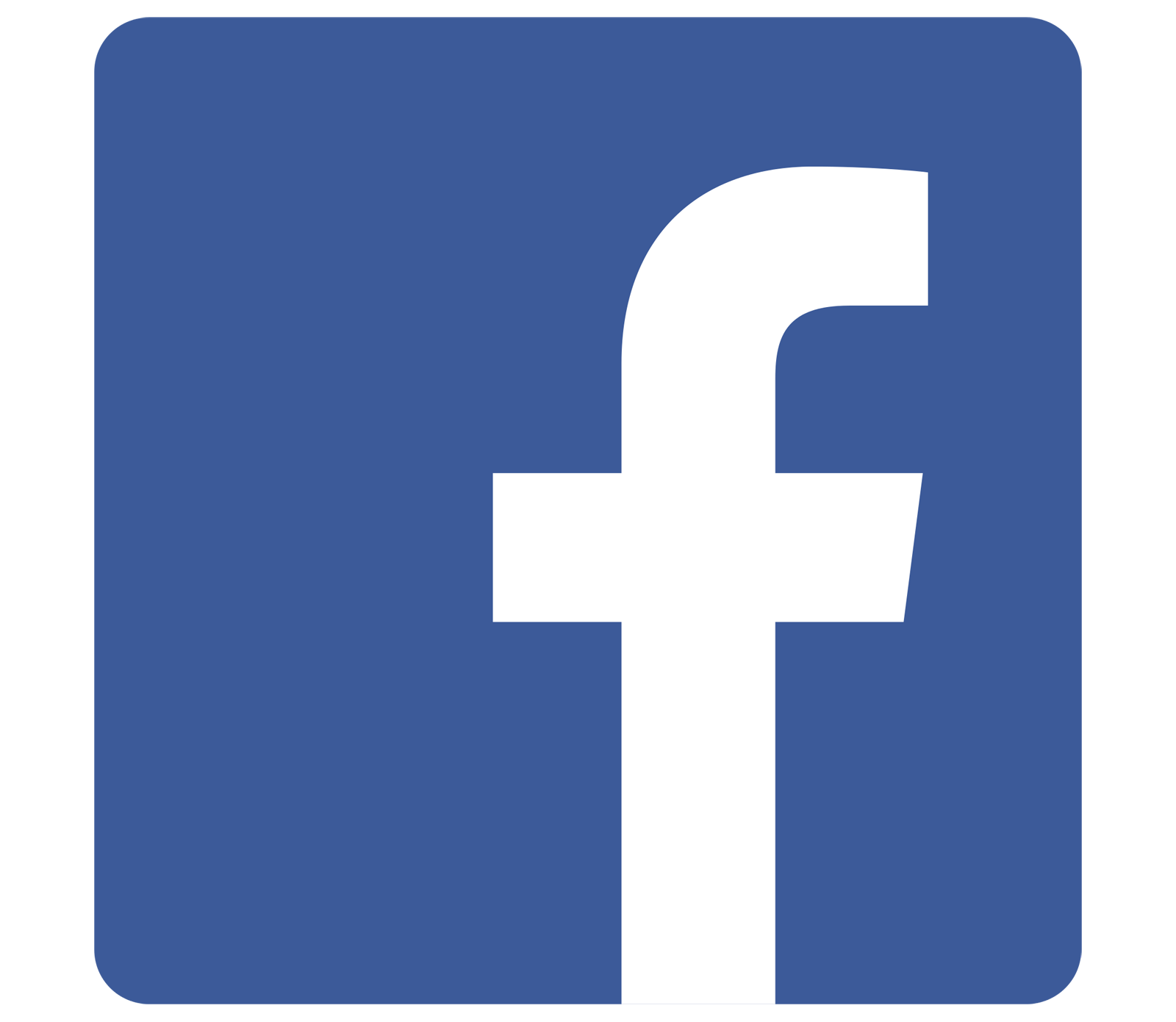 villedesaintpierre91
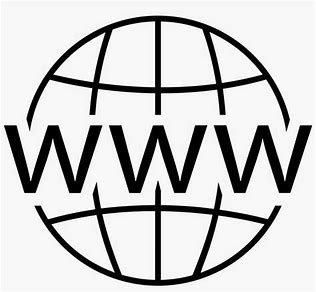 http://www.saint-pierre-du-perray.fr
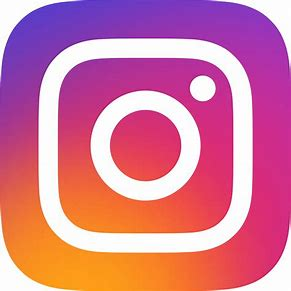 vilLedesaintpierreduperray
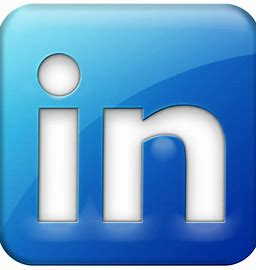 vilLedesaintpierreduperray